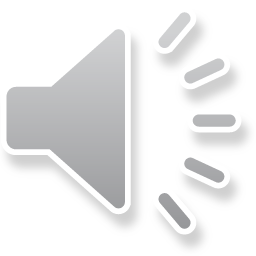 Сказка о цветах радуги.
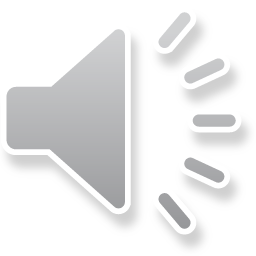